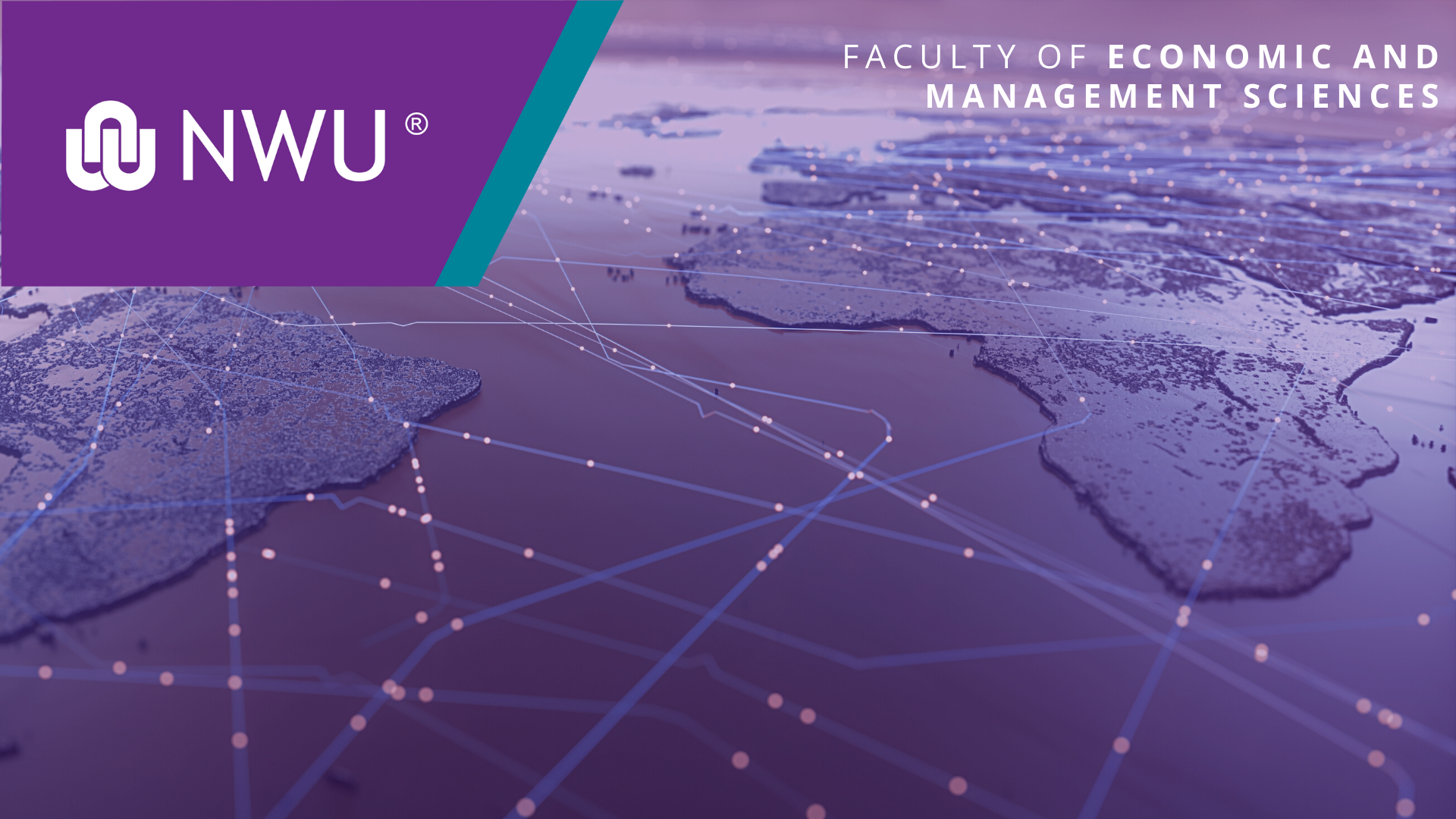 HAPPINESS: PHILOSOPHY, ECONOMY AND JUSTICE
Presenter: Karina Coetzee
International conference on taxation  
2 August 2023
KEYWORDS: Equality, Happiness, Justice, Tax
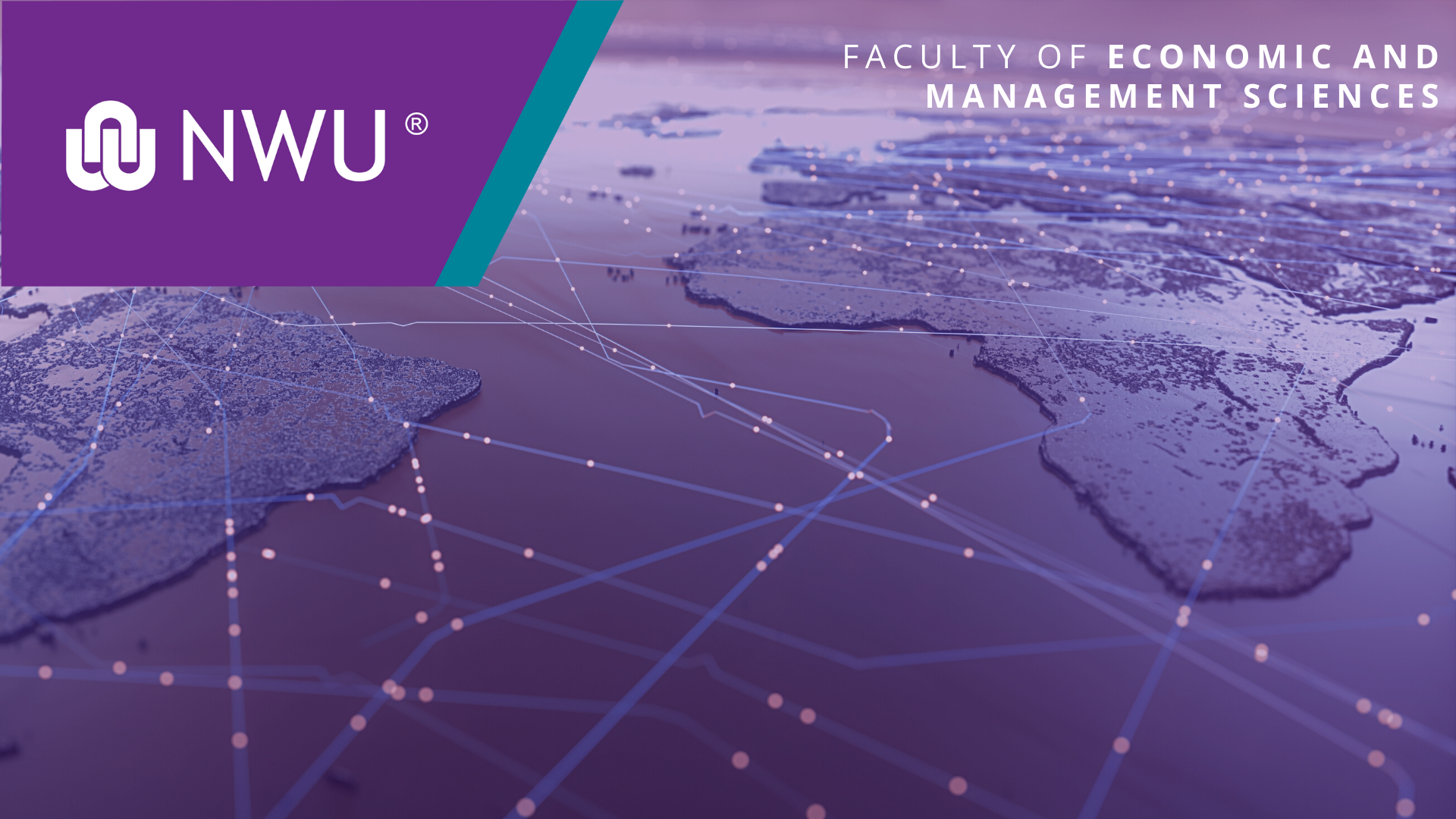 „””To be happy is necessarily the desire of every rational but finite being”
Emmanuel Kant
	
“The subjects of every state ought to contribute towards the support of the government, as nearly as possible, in proportion to their respective abilities; that is, in proportion to the revenue which they respectively enjoy under the protection of the state.”                    					Adam Smith
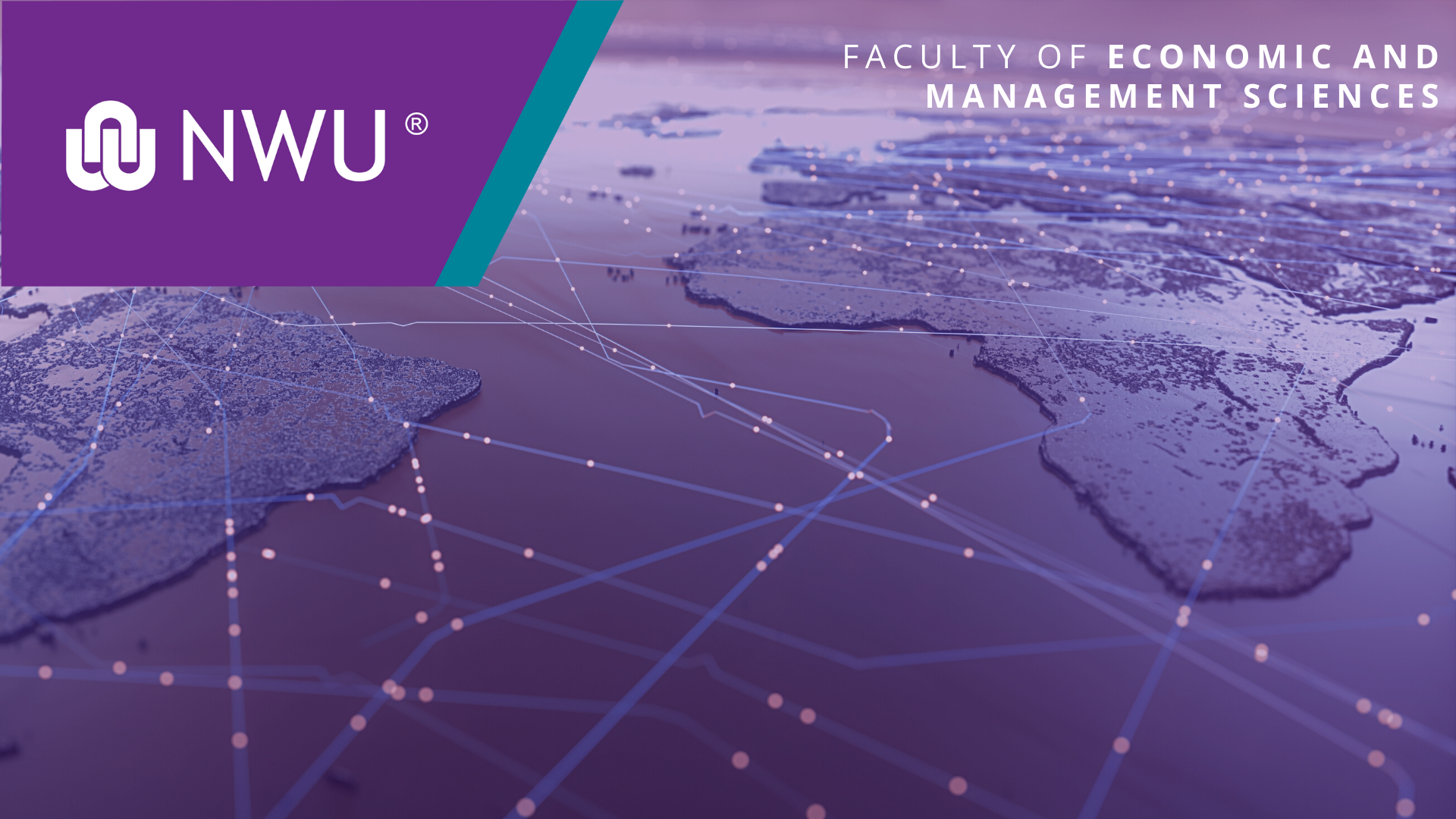 “The desire to live among righteous institutions originally belongs to the deepest ethical plan, precisely determined by the wish to live a good life.” 
(Ricoeur, 1994:333)
Authors
Prof Karina Coetzee, Professor in Taxation, 
 Potchefstroom campus –Northwest University

Prof Anne Verhoef, Director School of Philosophy, Potchefstroom campus –Northwest University

Dr Danielle Fourie, Lecturer in Business Ethics, Vanderbijlpark campus, Northwest University
Overview:
Introduction & Background 
    
Problem, objectives, research questions and methodology

Happiness definitions 

Ricoeur as basis

Rakowski for justice

Findings, conclusion & recommendation
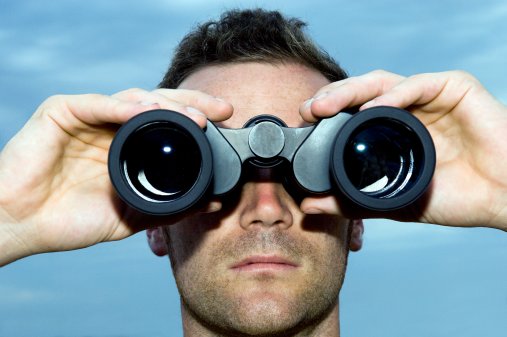 Introduction & Background:
Research topic since 1970s for psychology

But, happiness’ relation to economics has only recently become a factor of interest within economic and philosophical research while justice has not been commonly linked to happiness.
Problem, objectives
The purpose of this study:

to compare the views on happiness aired by Ricoeur as a single philosophical viewpoint with those of economics and focusing on Rakowski’s equal justice to determine if there could be a recommendation for a better, more just, understanding of happiness from these different disciplines.
Main research questions (RQs)
RQ1
What is the philosophical understanding of happiness by WhatRicoeur? 
What is the philosophical understanding of happiness by Ricoeur?
RQ2
What is the link between happiness and justice (economic implication) in Rakowski’s work?
RO3


Can economy via justice and tax provide happiness?
Methodology
A Qualitative methodology was followed

Phenomenological hermeneutics was used to describe and interpret the perspectives and consider implications of and for happiness
Limitations
Transcendentalism, meditation and religion has been considered outside the scope of this research.
Only justice is highlighted in this presentation.
Rakowski also focuses on when is it fair to kill and the transplant of organs, but focus here is only on his views on justice within economics and society.
Limitations
The single views of two authors and confirmed by Layard are the only ones considered further although tax and justice has been discussed for aeons.

The relation between happiness, economics, and justice is still emerging and continuously evolving. Famous authors like Smith, Marx, Rousseau, Hume, Locke, Rawls, Sen, Nussbaum, and Piketty wrote on aspects of this, but Rakowski’s work remains underexplored in this regard.
Definitions of Happiness
Psychological descriptions:
a state of mind, or joy, an experience of pleasure and implies the avoidance of pain and suffering, subjective wellbeing which refers to these states of mind on a personal level.
 a global assessment of life and all its facets, a recollection of past emotional experiences, and an aggregation of multiple emotional reactions      	across time (Ackerman, 2019)
“the experience of joy, contentment, or positive well-being, combined with a sense that one’s life is good, meaningful, and worthwhile” (Lyobmirsky 2007: np).
Definitions of happiness
Seligman’s three dimensions:

 1) The pleasant life

 2)  The engaged life, and

 3)  The the meaningful life). 

  Added  is 
 4)  a balanced life dimension  (Sirgy and WU, 2009)
Definitions of happiness
Positive psychology definition -  asking people

- how satisfied they feel with their lives 	(evaluative), 

 - how much positive and negative emotion they tend 	to feel (affective), and

- their sense of meaning and purpose.

	(website of University of California,  Academic 	home of Rakowski)
Definitions of happiness
Expanded by Silver to
“living in a wealthy democracy, being married, religious, having a rich social network and avoiding negative events and emotions” (Silver, 2014).
Happiness  domains are summarised as; a mental state, human flourishing, ethical way of life, luck, absence of pain, meaning and fulfilment, evasive and linked to unhappiness (Verhoef, 2020)
Definitions of happiness – The economist
Layard says this feeling is measured by asking participants questions (and also scientifically taking readings of the brain to determine the “underlying level of happiness” (Layard 2005:6)
a “natural measure of happiness is the difference in activity between the left and right sides of the forebrain.” (Layard 2005:19).
 “[B]rain science confirms the objective character of happiness and of pain” (Layard 2005:20).
Ricoeur’s happiness requirements
Ricoeur  a French philosopher (1913-2005)
Worked on hermeneutics, language, history, identity, narrative, philosophical anthropology, and many other themes in religion and theology.

BUT also on happiness in Fallible Man (1960) , 
 Le Bonheur Hors Lieu (1994), and L’optatif du Bonheur (2001).
Ricoeur’s happiness requirements
Happiness must develop “the function of man out of the theoretical concept of Meaning”, otherwise it will not be the supreme good or “that for whose sake everything else is done” (Ricoeur 1969:64)
Ricoeur’s happiness requirements
The three ‘required’ elements for happiness in Ricoeur’s thought:
one’s personal wishes, (the good life)
friendship (relations -) and the near
justice (just institutions) and the distant
Ricoeur’s happiness requirements
Happiness and the “distant” -a form of justice, or the “desire to live among righteous institutions originally belongs to the deepest ethical plan, precisely determined by the wish to live a good life” (Ricoeur 1994:333).
 ‘faceless others’ - no direct contact with us, we share common spaces (and institutions). To be happy requires that we recognise that we live with others (in organisations and institutions) and these institutions need to be seen as righteous and just.
Ricoeur’s happiness requirements
The problem with happiness and justice
We need just institutions. - a sovereign power might not “subordinate own desire to the greater good” (Ricoeur 1994:5)

This leads to injustice and consequently unhappiness of those who function within these institutions. - political powers do not easily bring justice (Ricoeur 1994:6),
Rakowsky and justice
The question would then be, in following Ricoeur’s emphasis on the need for just institutions as a requirement for happiness, to what extent equality and happiness are linked, and this is the focus of Rakowski.
Rakowski  (1958 - ) and happiness through justice
Equal Justice:
Rakowski considers that although his theories “may not give the greatest possible aggregate happiness in certain isolated instances, they still produce higher average welfare … and occasionally yield suboptimal results but that in the long run tend to produce the largest bounty of happiness (1991:30)
Rakowski and justice
Unique approach-  people should be equal in all respects
Not just increased tax rates for the rich to provide for the poor, or the welfare and medical services normally mentioned in this context, but also providing for people who are living with disabilities, and even for those needing a heart or a kidney
Equality of fortune, but not just material fortune, also intelligence, disabilities, inferior childhoods, health, opportunities, and education (1991:65)
They should get equal shares initially
Rakowski and justice
Rakowski’s concepts of happiness
Rakowski stresses the importance of justice as equality. 
Equality of fortune maintains that people should have equally valuable resources and opportunities at their disposal, except to the extent that their voluntary actions, including any gambles they freely take, give rise to inequalities… (Rakowski 1991:138)
Rakowski and justice
When does justice not need to be equal?

Hard work
More difficult work or studies
Option Luck  - not brute luck
Use of original allocation


No desires or looking at who can do most for society with these allocations
Conclusion and Recommendations
Purpose of presentation:
Combine a single philosophical view with a single legal one on happiness and justice and some empirical proof provided through economics

Ricoeur named just institutions as requirement for happiness and Rakowsky expanded to equal justice
Conclusion and Recommendations
Although justice embrace laws, policing and parliament, the justice for equality or Adam Smith’s equity can only be brought about by taxation to provide equality and justice –and happiness – via collection of taxes from the able and well-off  and distribution to the less able and well-off as social subsidies and for education, medical care and other social and financial assistance
Questions & comments
THANK YOU FOR YOUR TIME
Karina.Coetzee@nwu.ac.za
     

     018 -299 1457
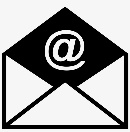 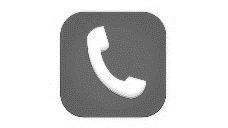 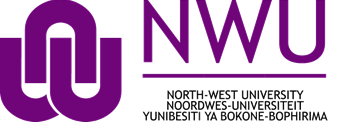